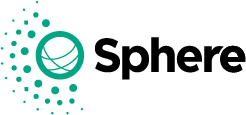 Sphere Programme for
Ukraine and Eastern Europe

Engine 2 lessons Learned Workshop
London, October 2023


Felicity Fallon, Learning and Events Manager
felicity.fallon@spherestandards.org
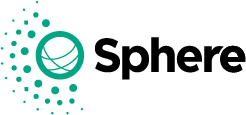 February 24, 2022
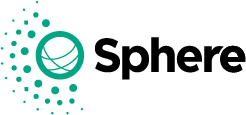 April 2022: Baby steps...
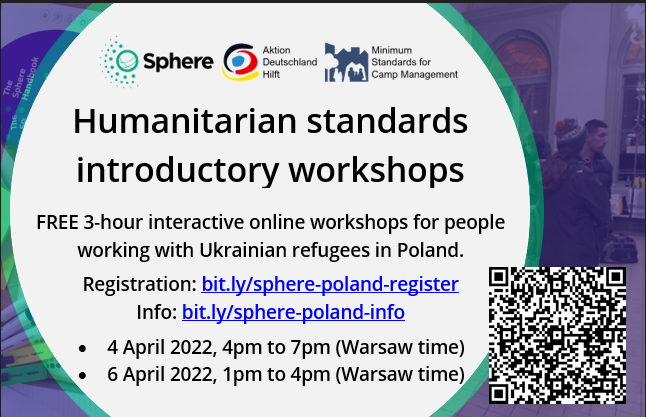 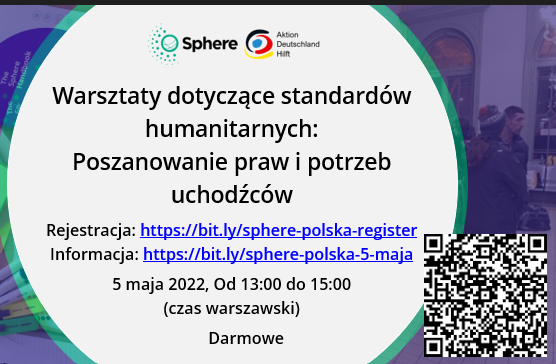 Ukrainian Coordinators x 2
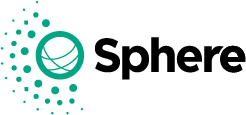 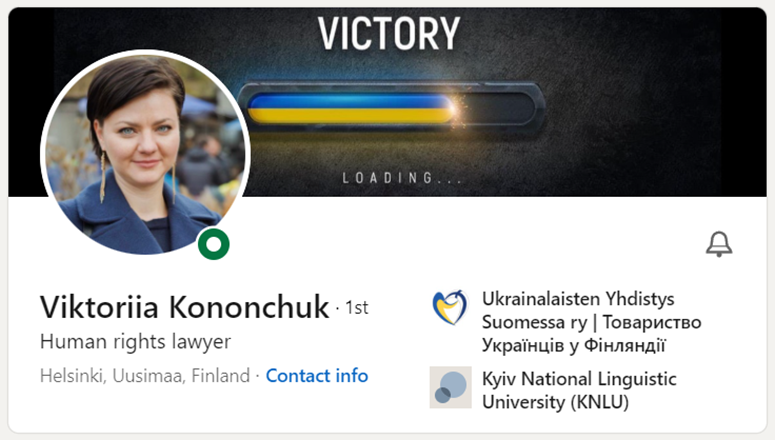 Sphere workshops x 18
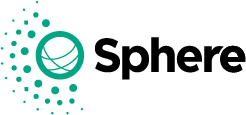 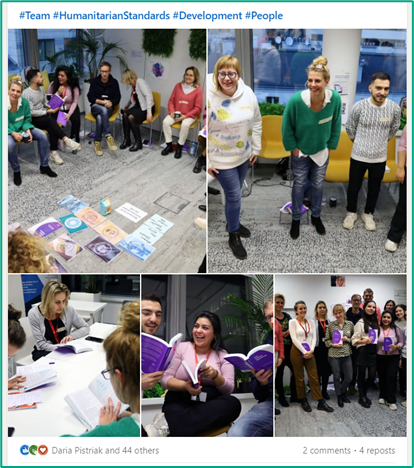 Sphere handbook translations x 4
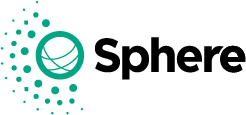 “Why did nobody give us Sphere handbooks a year ago when we needed them?”

Polish Shelter organiser in Warsaw, Sphere workshop February 2023
“
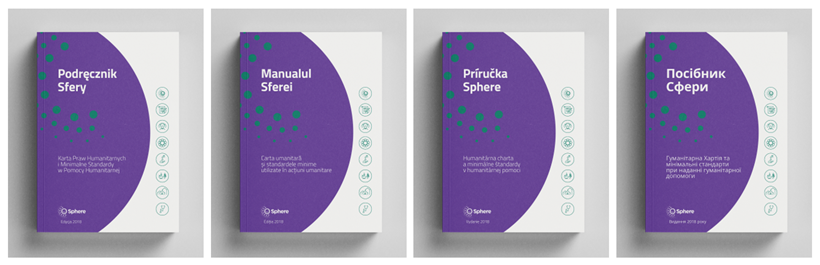 Sphere Focal Points x 5 new countries
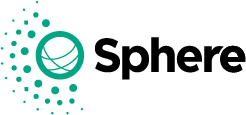 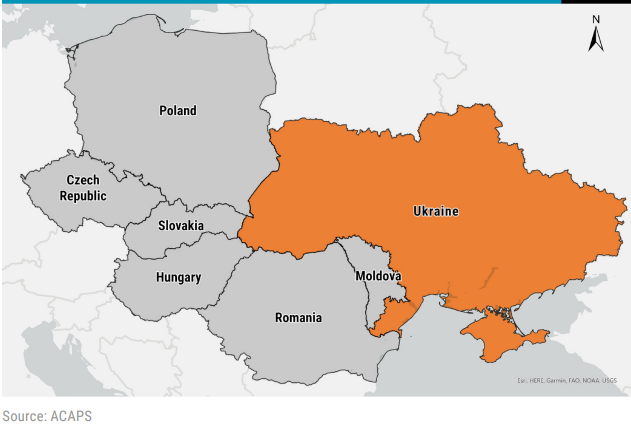 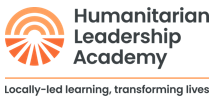 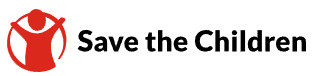 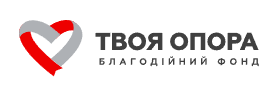 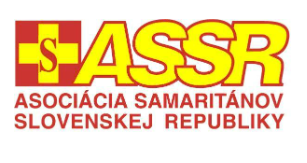 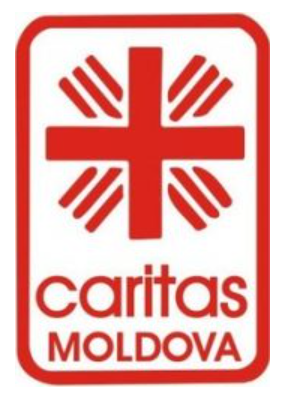 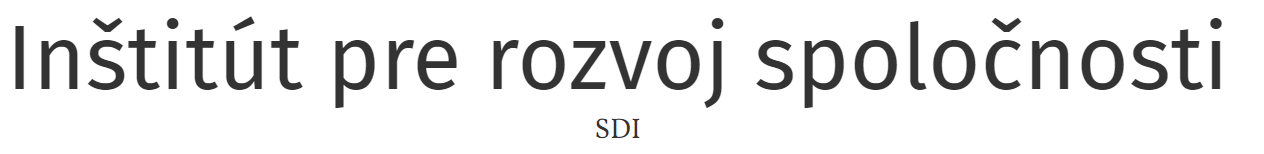 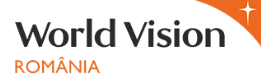 As well as some surprise successes!
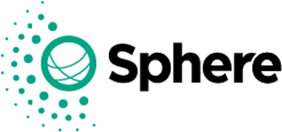 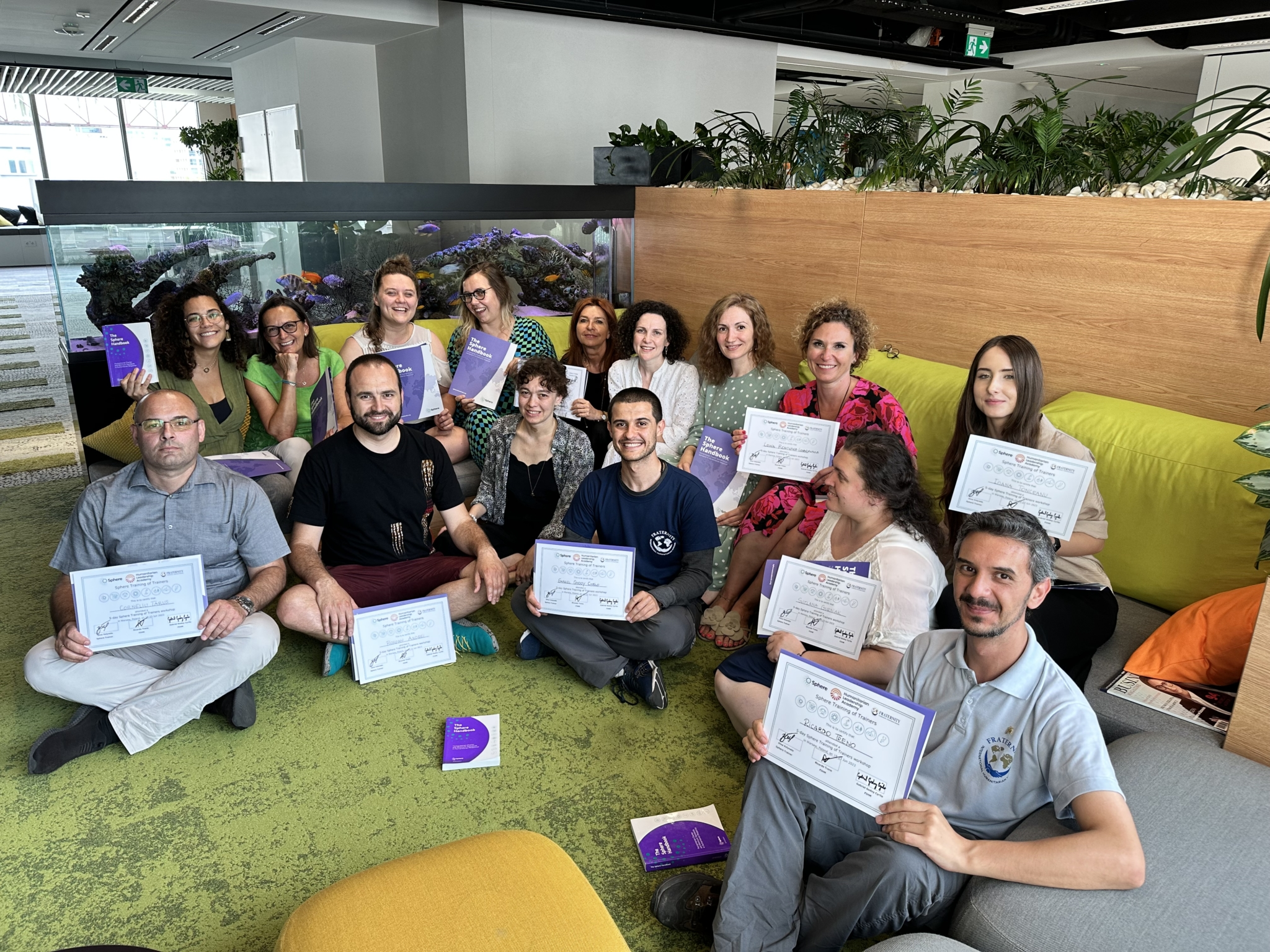 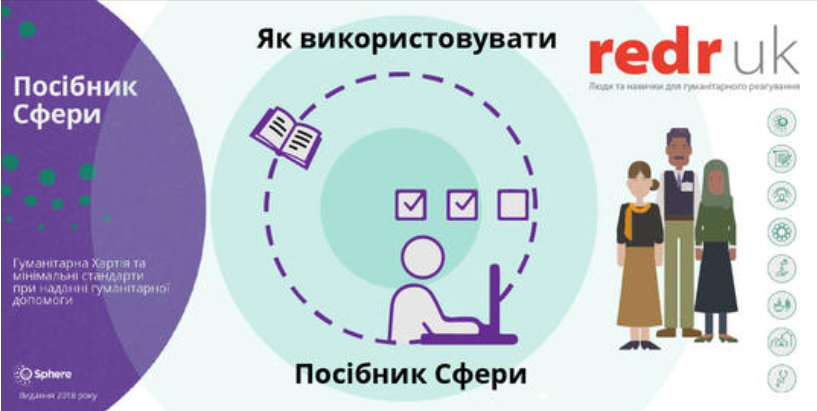 As well as some surprise successes!
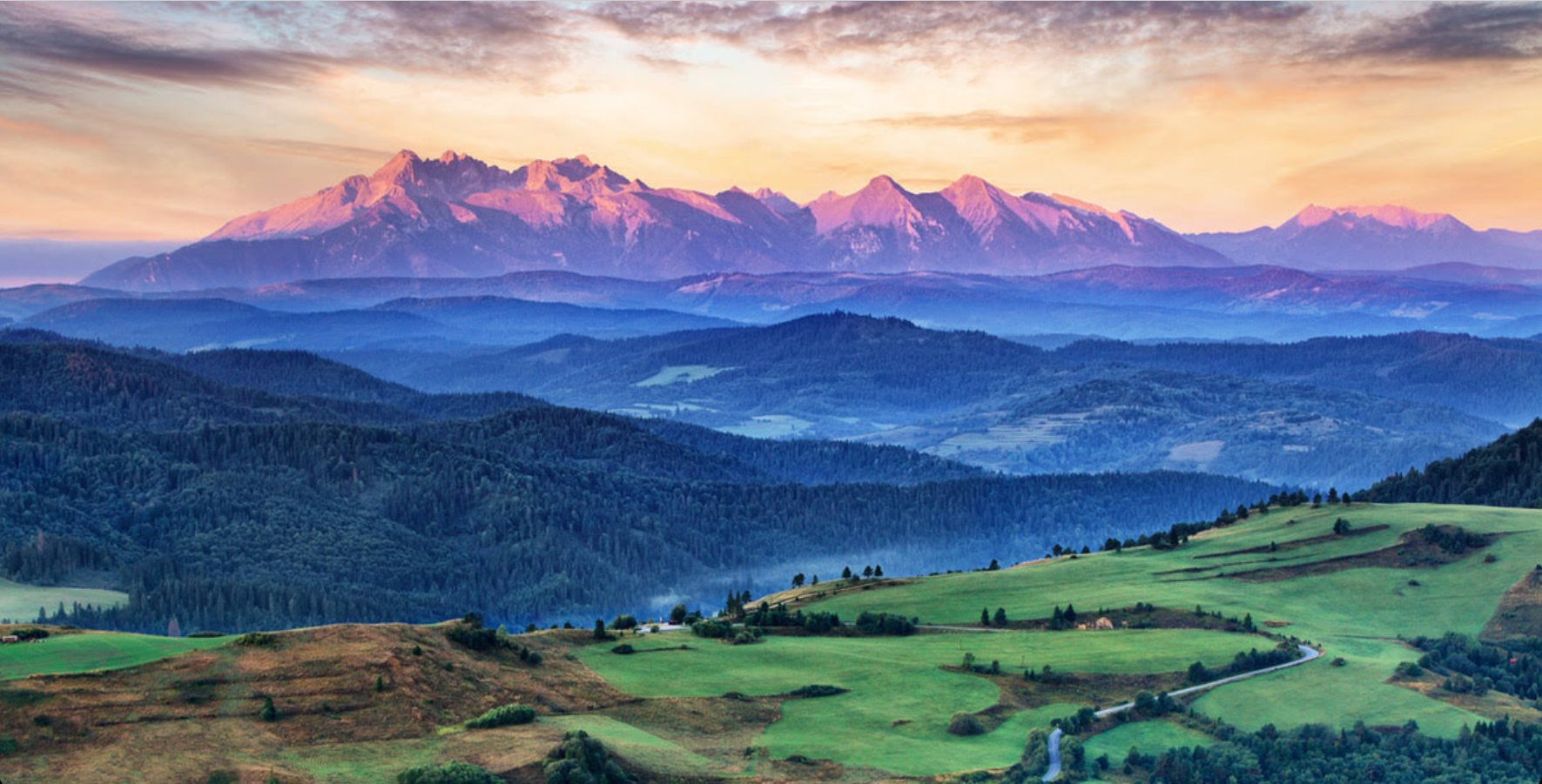 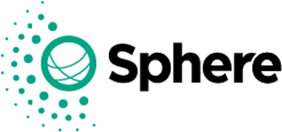 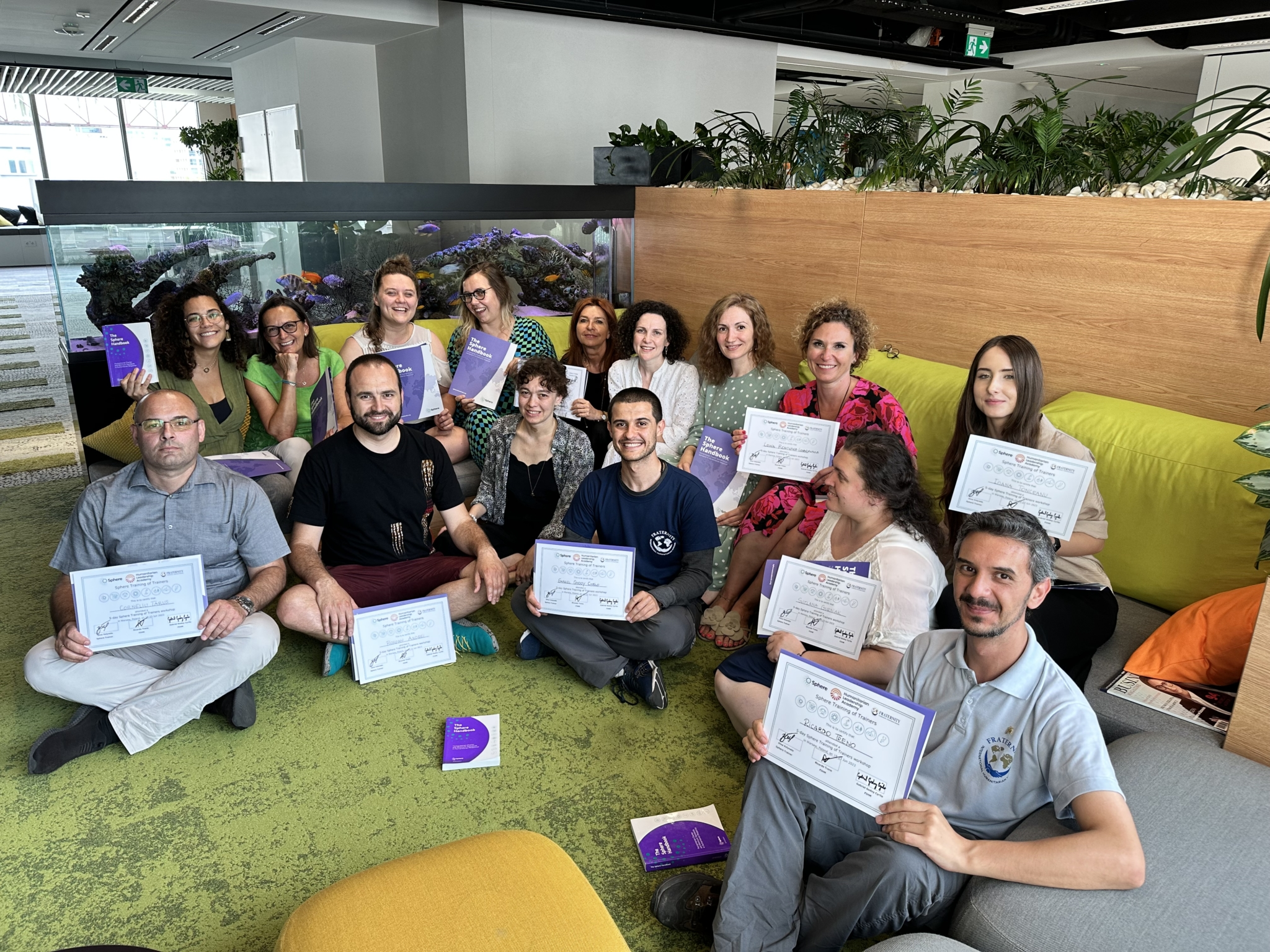 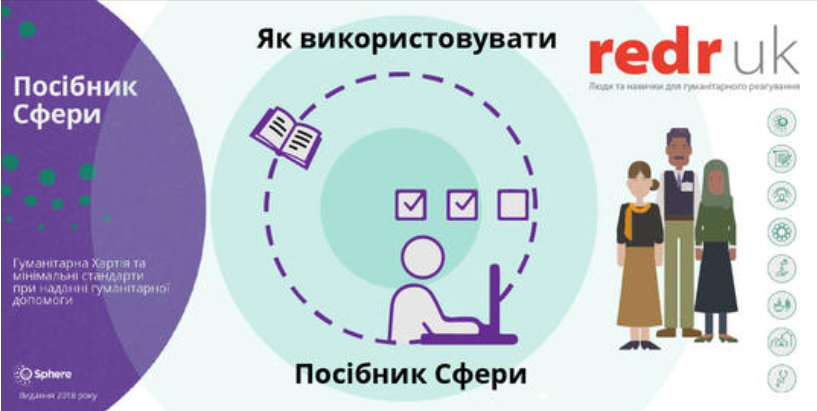 Ukraine project
Award from DEC (UK Disasters Emergency Committee)

July 2022 – June 2023 (11 months)

Recruited displaced Ukrainians to coordinate

Handbook translations: Ukrainian, Polish, Slovak, Romanian

In-person workshops: Poland, Slovak Republic, Romania, Moldova

1h e-learning with RedR UK and online facilitated workshops: Ukraine

Focal points: Appointed in Moldova, Poland, Slovak Republic, Ukraine Application pending from Romania 

Training of Trainers (ToT) held in Warsaw in June 2023